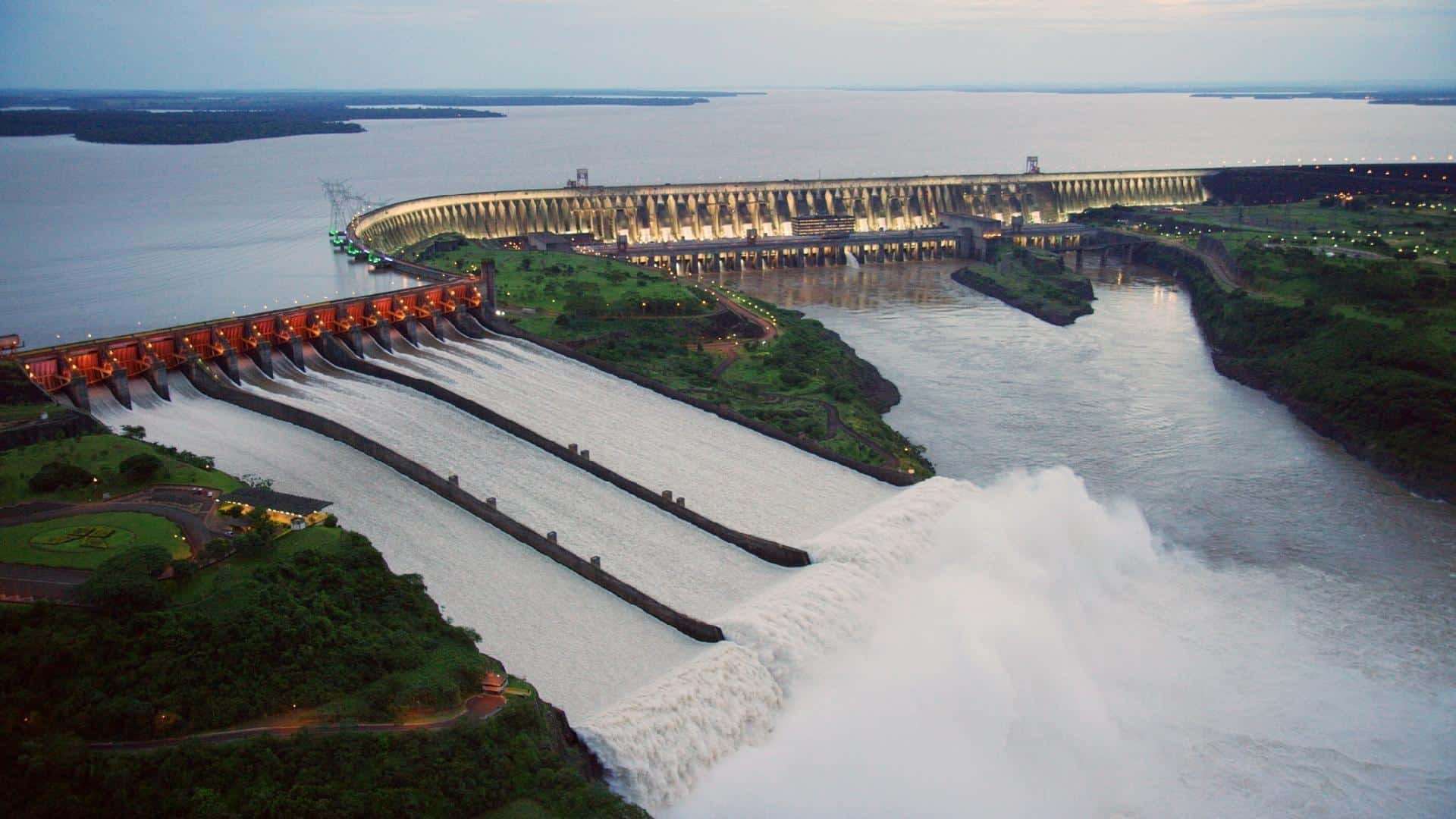 USINA HIDRELÉTRICA DE ITAIPU
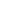 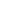 Localização
Foz do Iguaçu – Paraná
Aspectos gerais
Segunda maior usina hidrelétrica do mundo
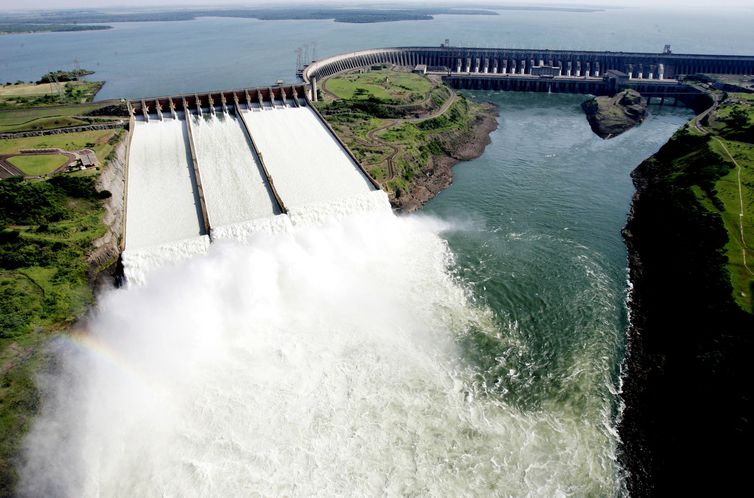 Itaipu – 14.000 MW
Três Gargantas – 22.400 MW
Aspectos gerais
Considerada a maior obra já executada no Brasil
Andrade Gutierrez e Camargo Corrrêa
Custo total aproximado de 30 bilhões de dólares
Aspectos gerais
Usina binacional
Fornece cerca de 10,8% da energia consumida no Brasil e 88,5% do consumo paraguaio.
Aspectos gerais
A criação do projeto se deu em função da projeção de uma grande crescimento populacional na década de 70

Início da construção: 1974
    Inauguração: 1984
Características ESTRUTURAIS
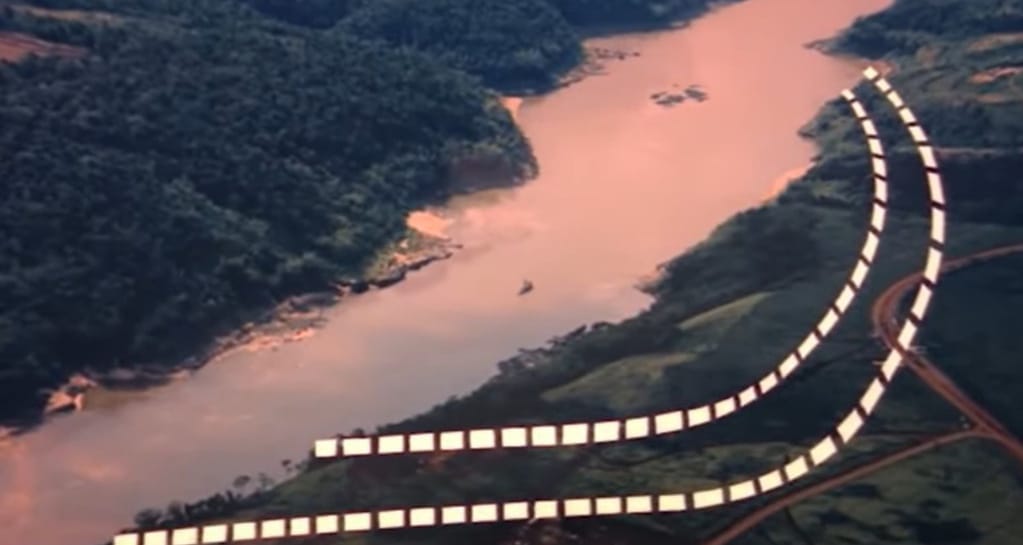 Primeira etapa: escavações do canal de desvio do rio Paraná 
    2 km de comprimento;
   150 m de largura;
   90 m de profundidade;
   55 milhões de metros cúbicos de        terra e rocha
Características ESTRUTURAIS
A barragem possui aproximadamente 8 km de comprimento e foi executada com seção oca, por conta do grande volume de concreto
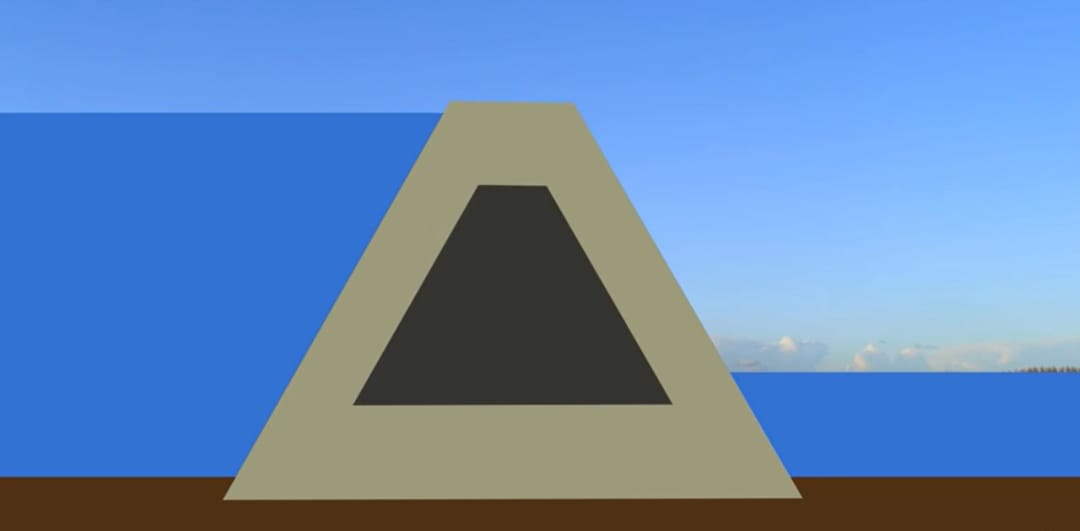 Características ESTRUTURAIS
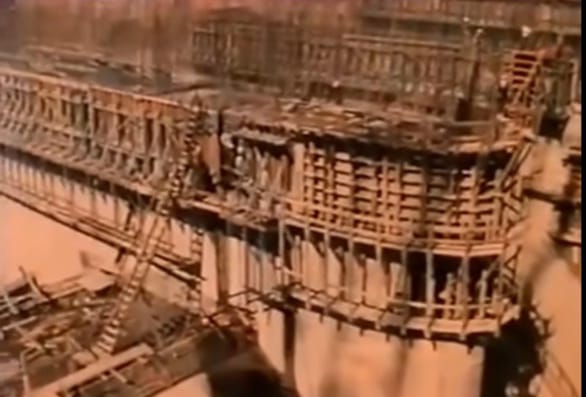 A parte central possui aproximadamente 200 m de altura e é feita totalmente de concreto 
Volume total de concreto = 13 milhões de metros cúbicos
Características ESTRUTURAIS
Foram construídas duas fábricas de gelo, que fabricavam toneladas de pedra de gelo por dia, para ser adicionado ao concreto
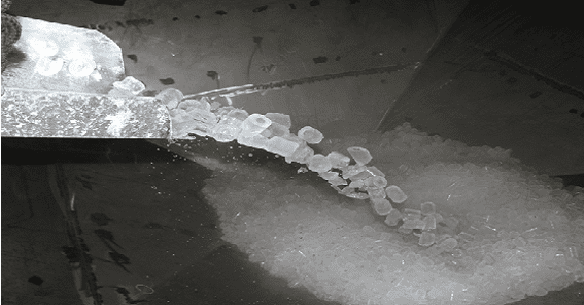 MÃO DE OBRA
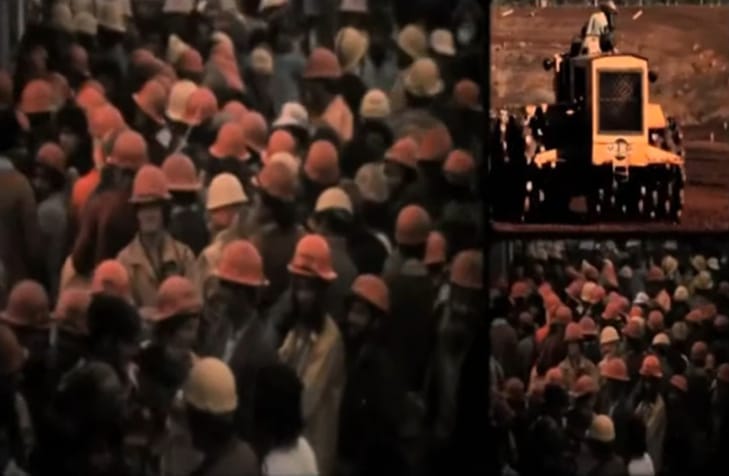 No auge da construção foi necessária a mobilização de cerca de 40.000 trabalhadores
Trabalhavam em 2 turnos de 12 horas cada
Foi construída uma pequena cidade perto da Foz do Rio Paraná.
equipamentos
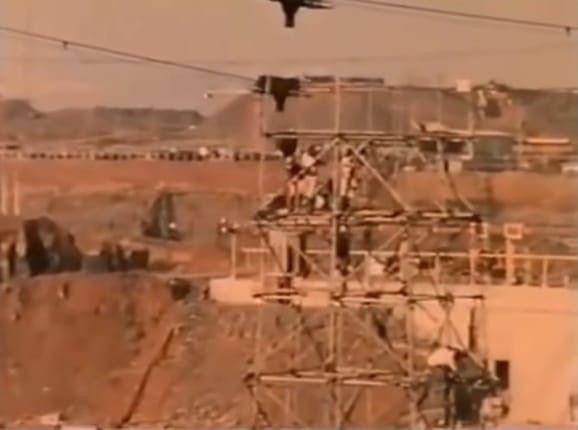 Foi necessário construir 2 moinhos de clínquer, para que o cimento fosse fabricado na própria obra
Torres metálicas foram instaladas com cabos de aço para transporte do concreto
CURIOSIDADES
A obra alterou a rotina e população de Foz do Iguaçu: salto de 20 mil habitantes para mais de 100 mil, construção de escolas e hospitais.
O nome Itaipu vem de uma pequena ilha que existia no ponto de construção da usina
145 pessoas morreram durante a construção da usina
O nome Itaipu significa em Tupi: Pedra que canta
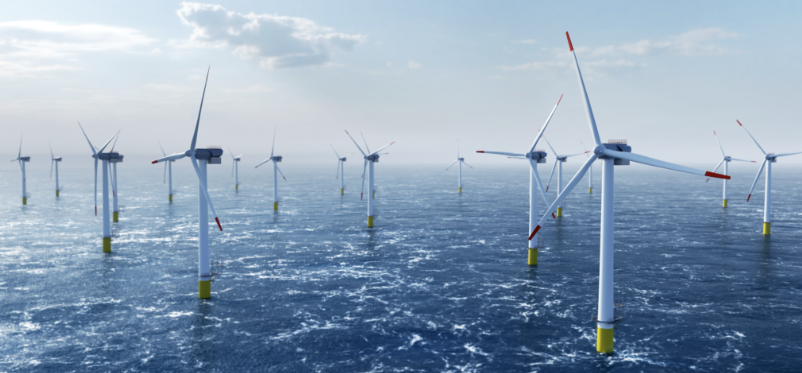 Hornsea 2
Maior parque eólico do mundo
2018 - 2022
Área de 462 quilômetros quadrados, é o maior parque eólico offshore do planeta.
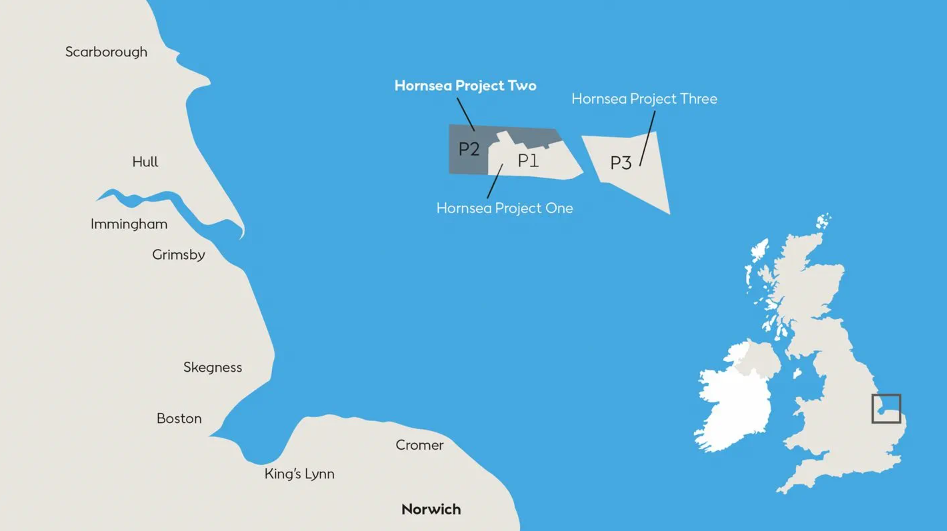 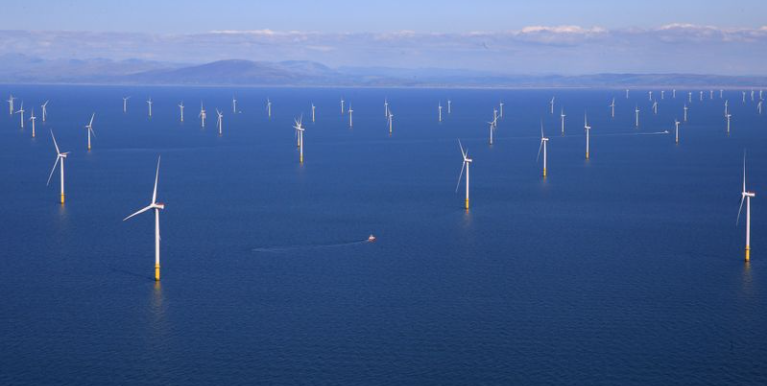 89 km da costa de Yorkshire, no Reino Unido
Tem capacidade de geração de energia de 1.386 MW, o que é energia suficiente para mais de 1,3 milhão de residências com eletricidade limpa.
Hélice: 3 pás com 81 metros – 33 Toneladas
Torre: 95 m
Turbina: 165 unidades - 8 MW                Fabricante das pás turbina: Siemens
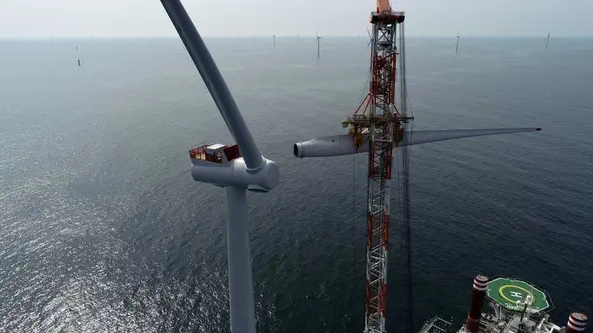 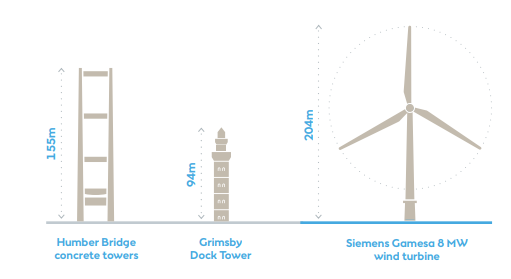 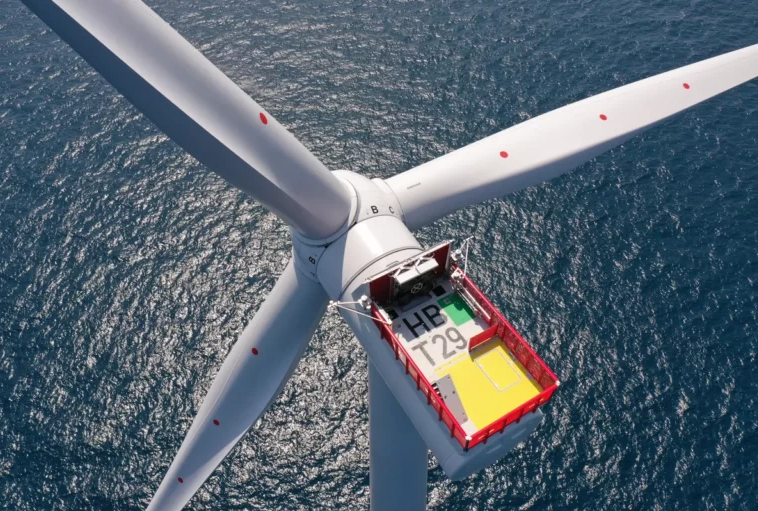 As pás, torres e turbinas foram montadas nos locais de pré-montagem.
Posteriormente foram transportadas para a embarcação para realização da instalação.
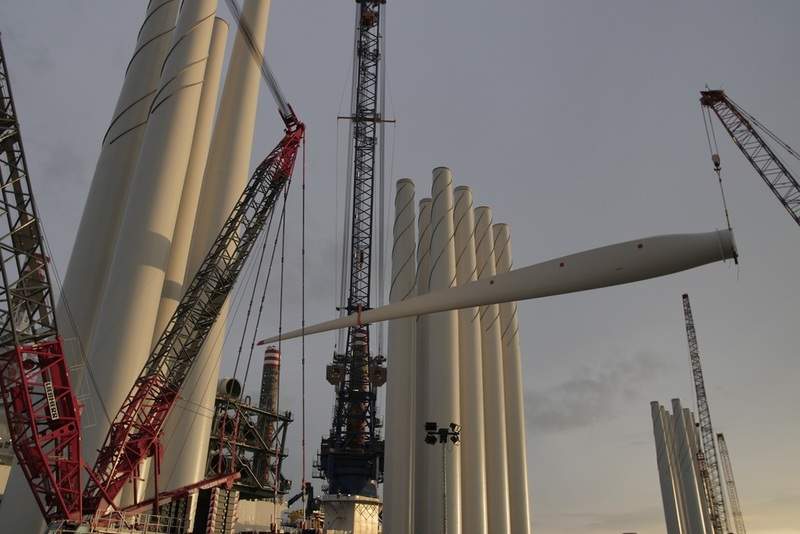 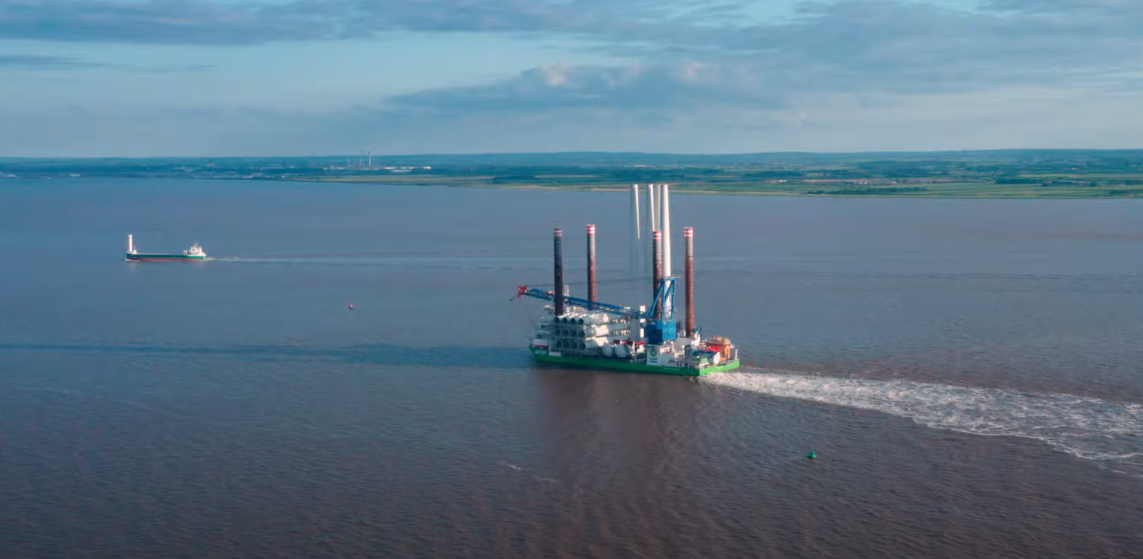 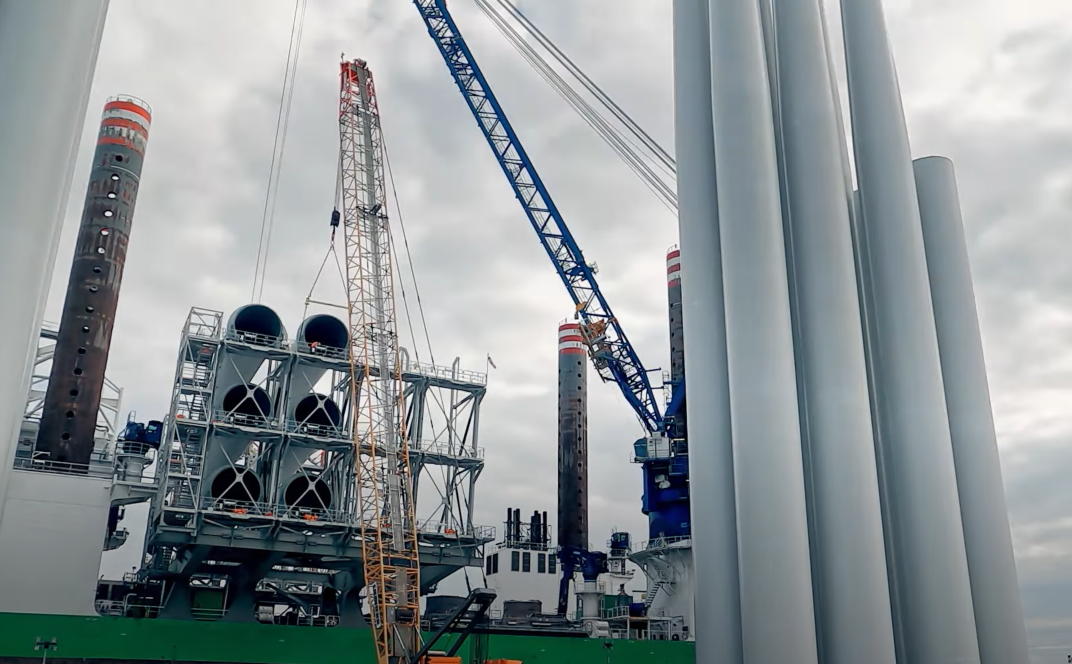 As embarcações Integra múltiplas funções, como içamento, instalação e transporte de grandes equipamentos.

Autoelevatórios
projetados com Pernas de apoio
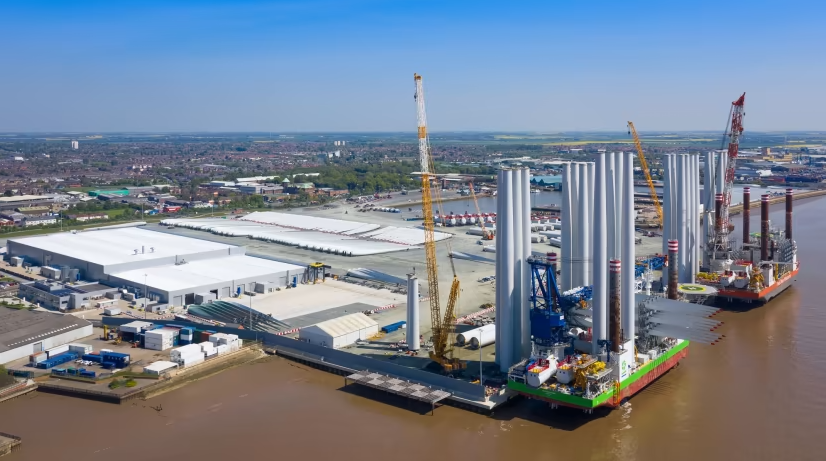 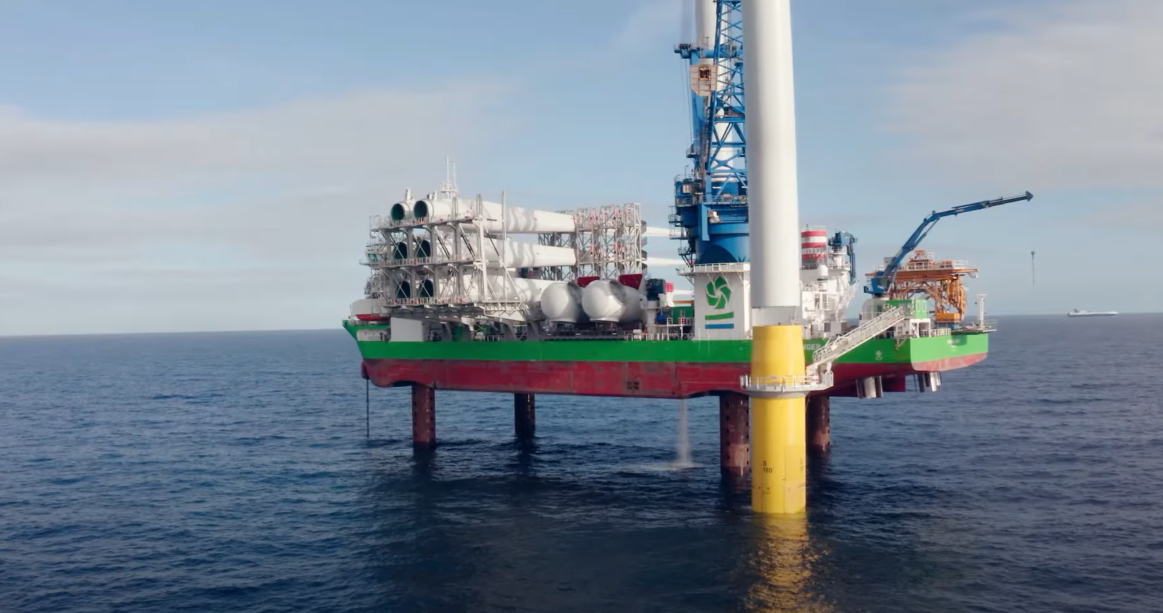 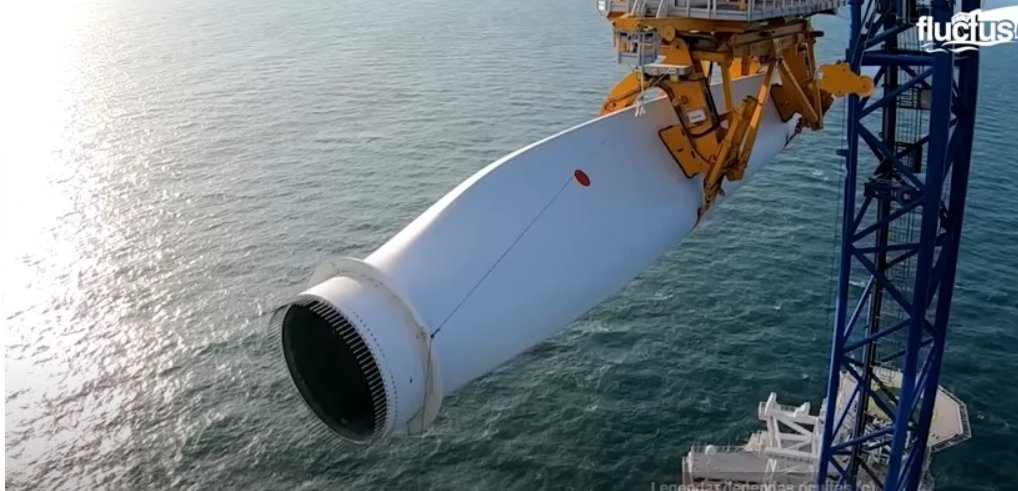 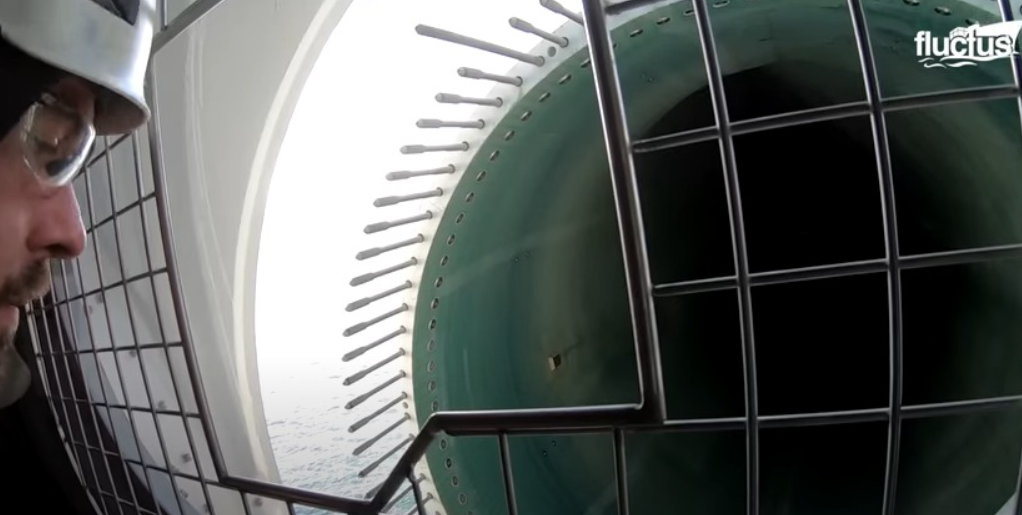 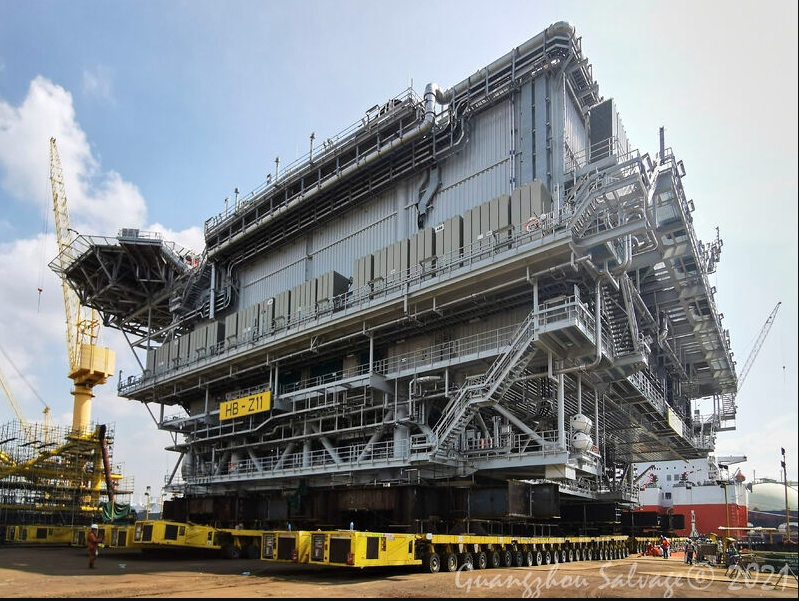 O projeto possui a maior subestação offshore do mundo
10.200 toneladas.
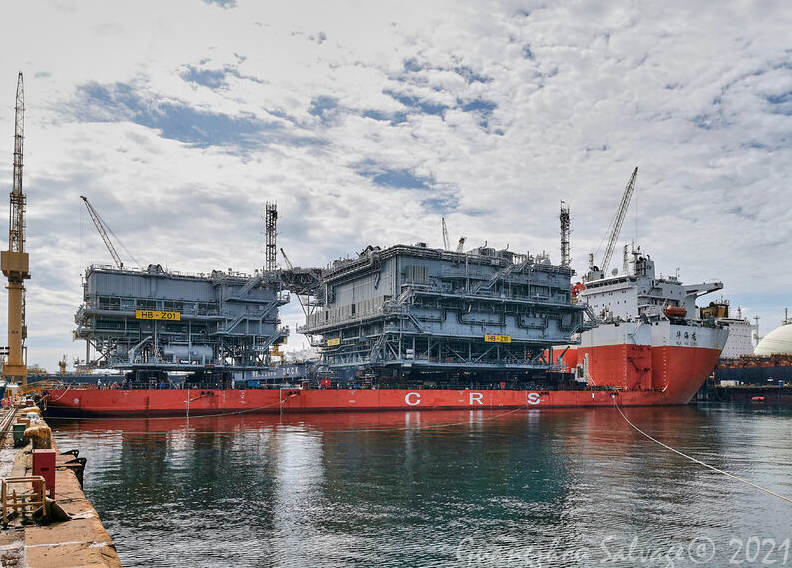 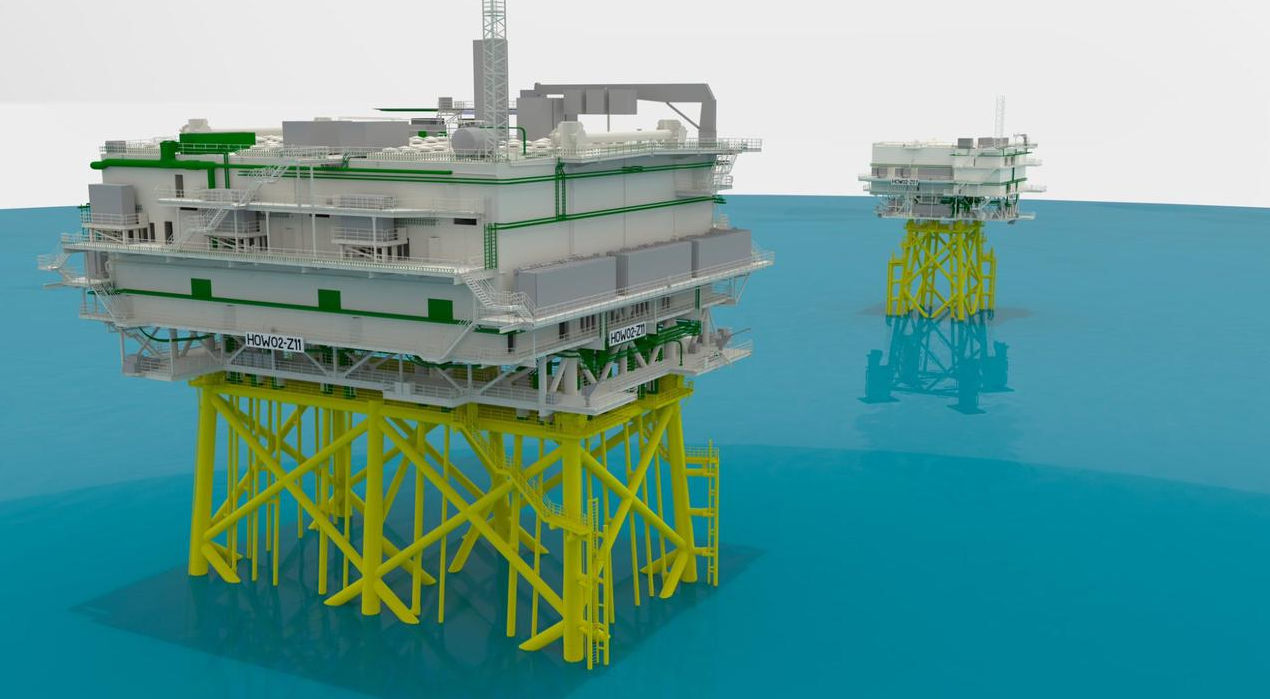 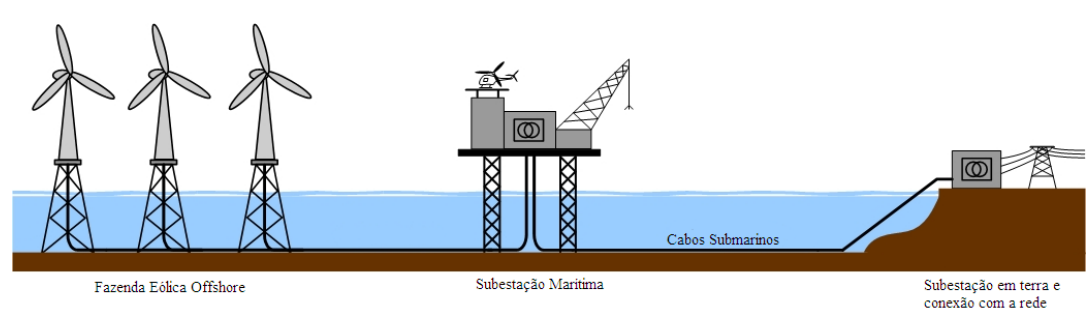 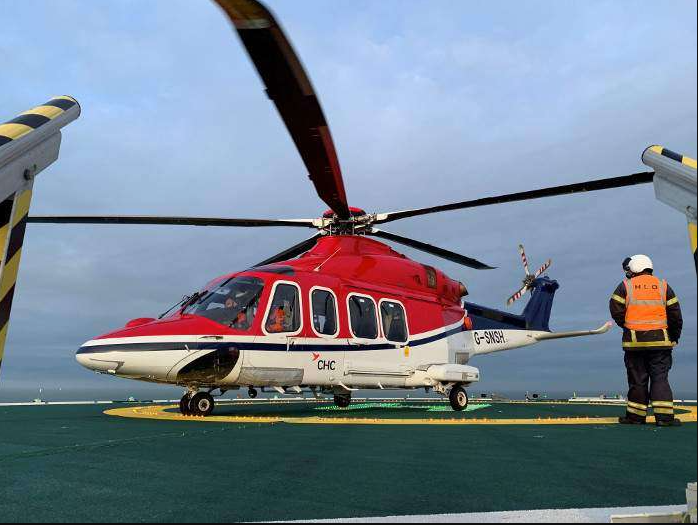 foram usados helicópteros ​​para voos de carga, bem como para transferências de tripulação
Dificuldade de manutenção
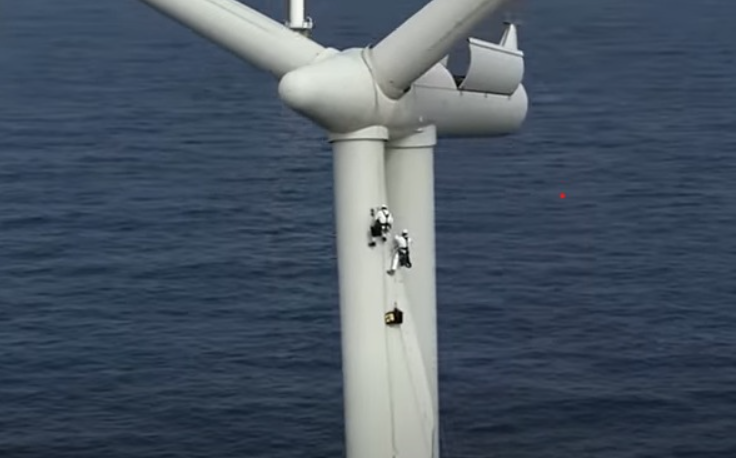 As instalações da Siemens para fabricação das peças rendeu centenas de empregos.

Ao todo foram mais de 2.000 mil empregos gerados durante a construção.

Redução de aproximadamente 1,9 milhão de toneladas de CO2
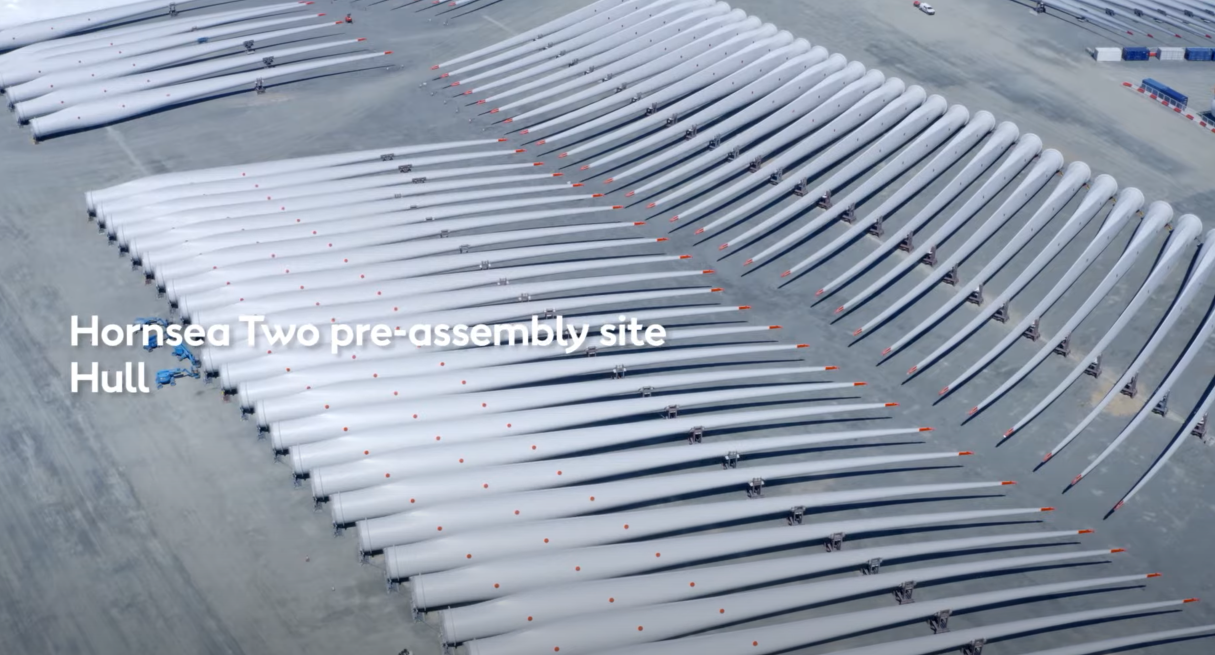